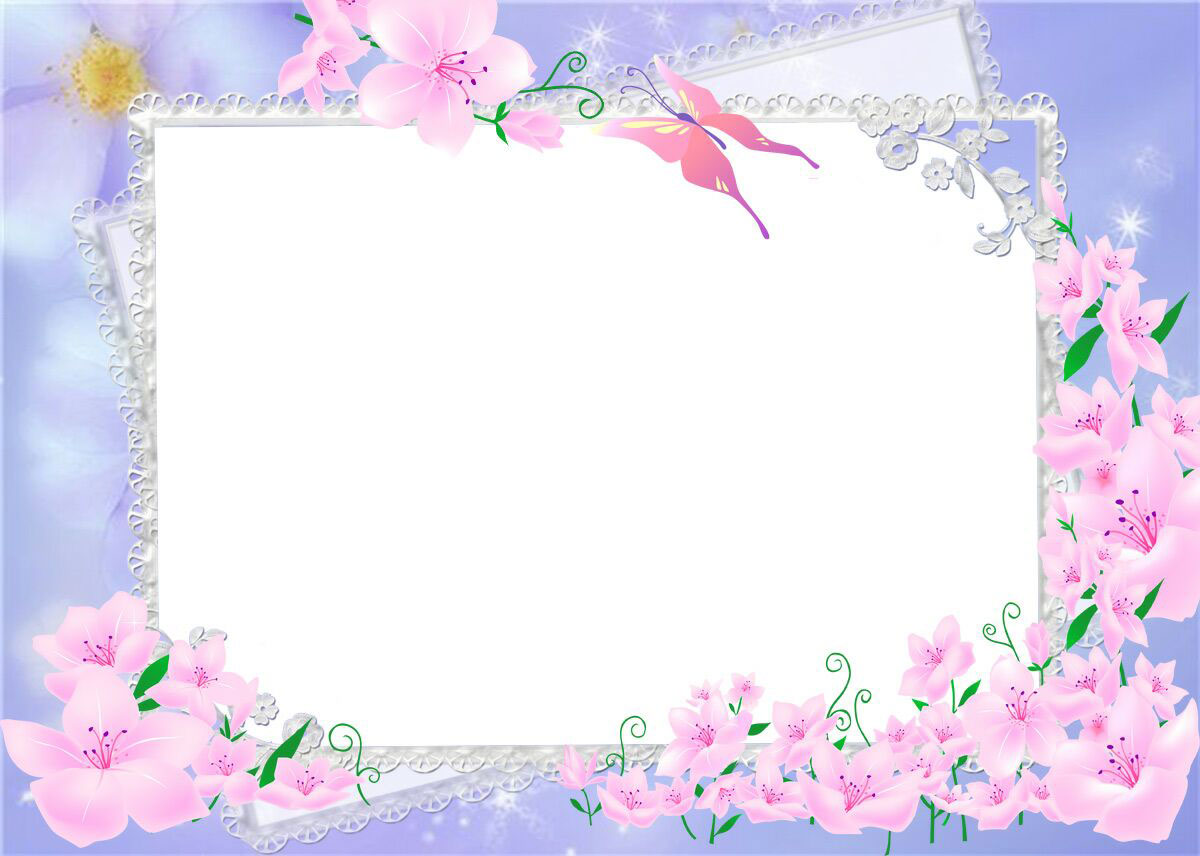 Появившись на этот свет, каждый человек начинает писать роман, который называется «Книга жизни»
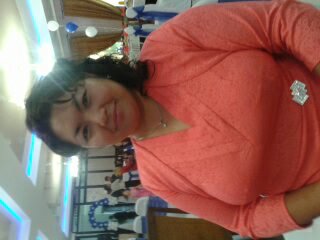 Уенжанова Салтанат Арыстанбековна 
воспитатель детского сада «Айголек»
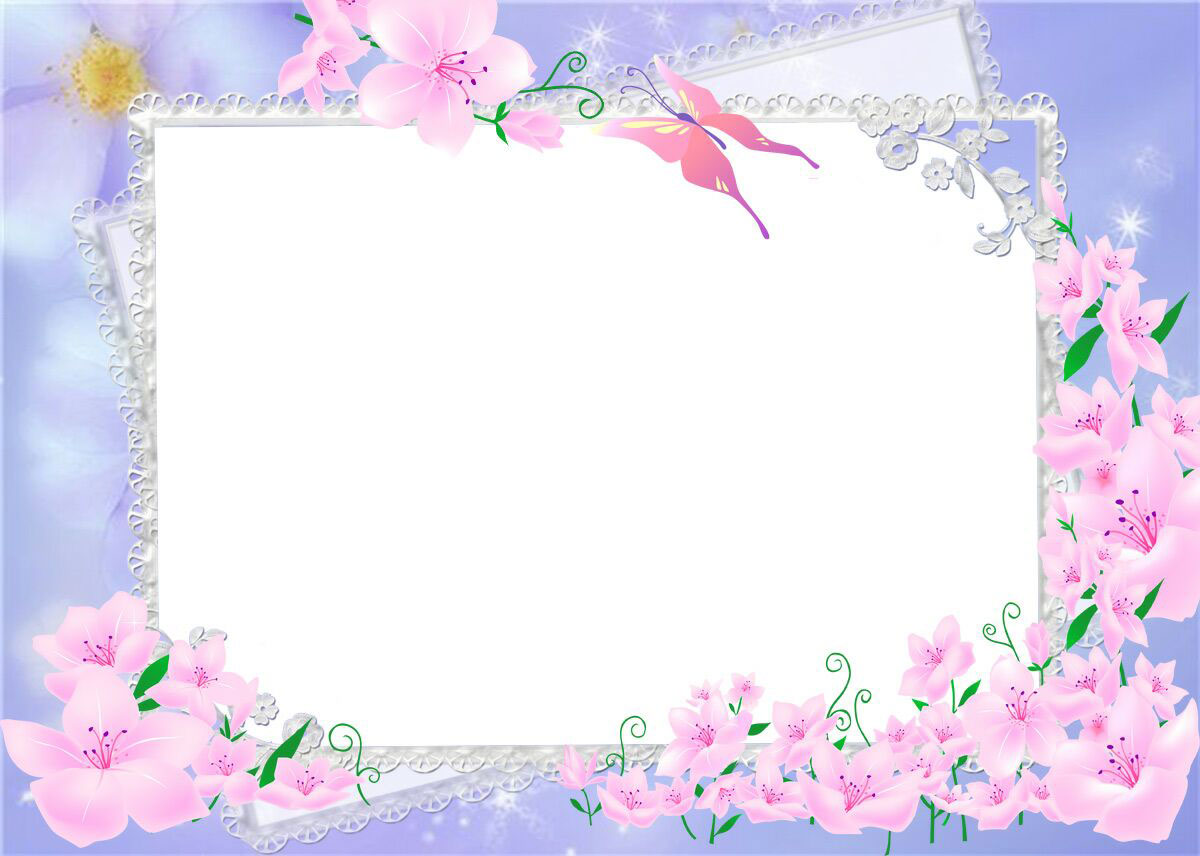 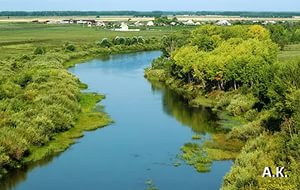 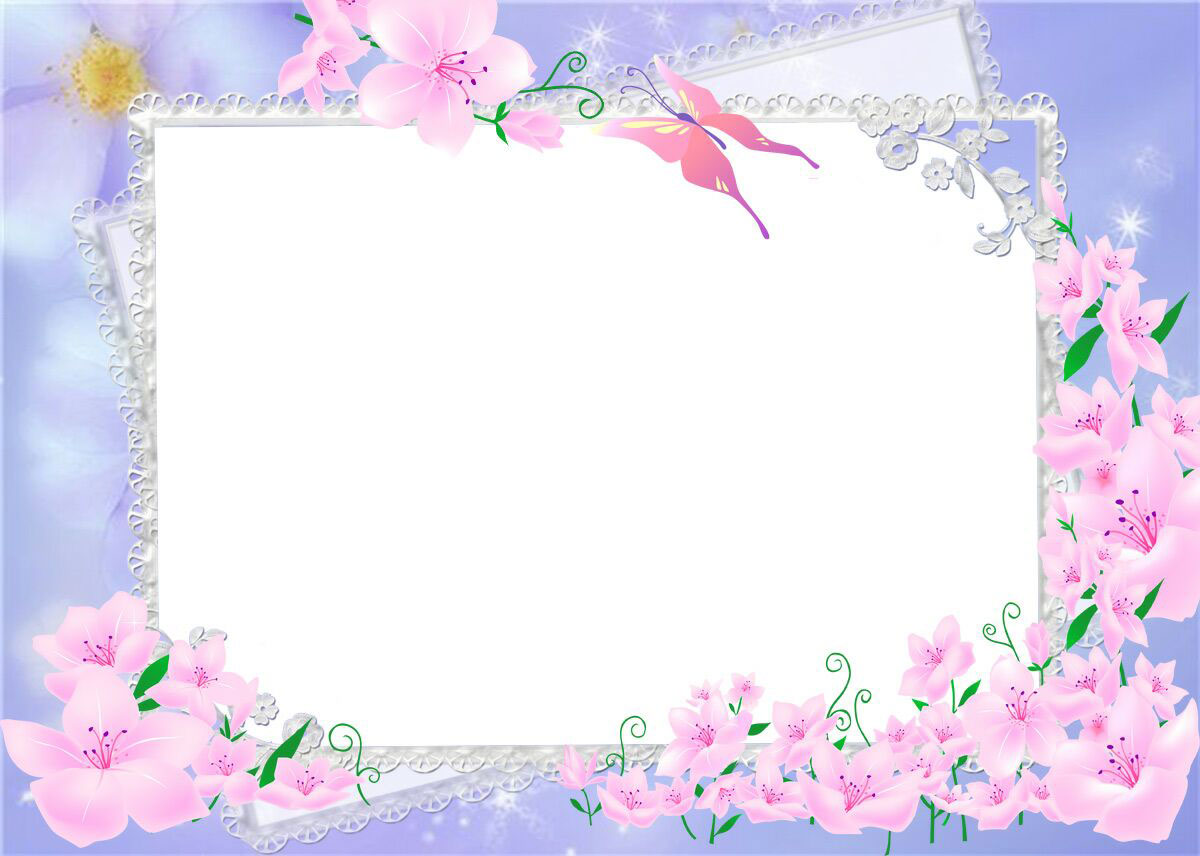 Я дочь степей, раскинувшая золотые косы
Богатый мой родимый край.
И я подобна солнцу,
Согревающая лучами  тепла,
Светящей ярче горящего огня.
А ум и размышления 
Прозрачны и чисты 
Как родниковая вода.
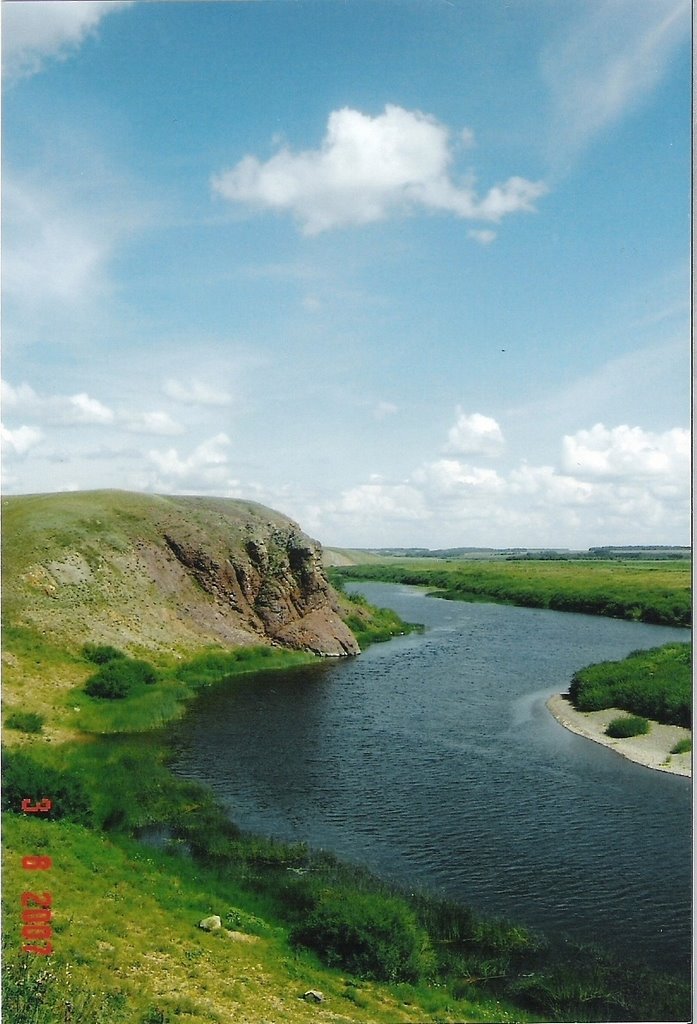 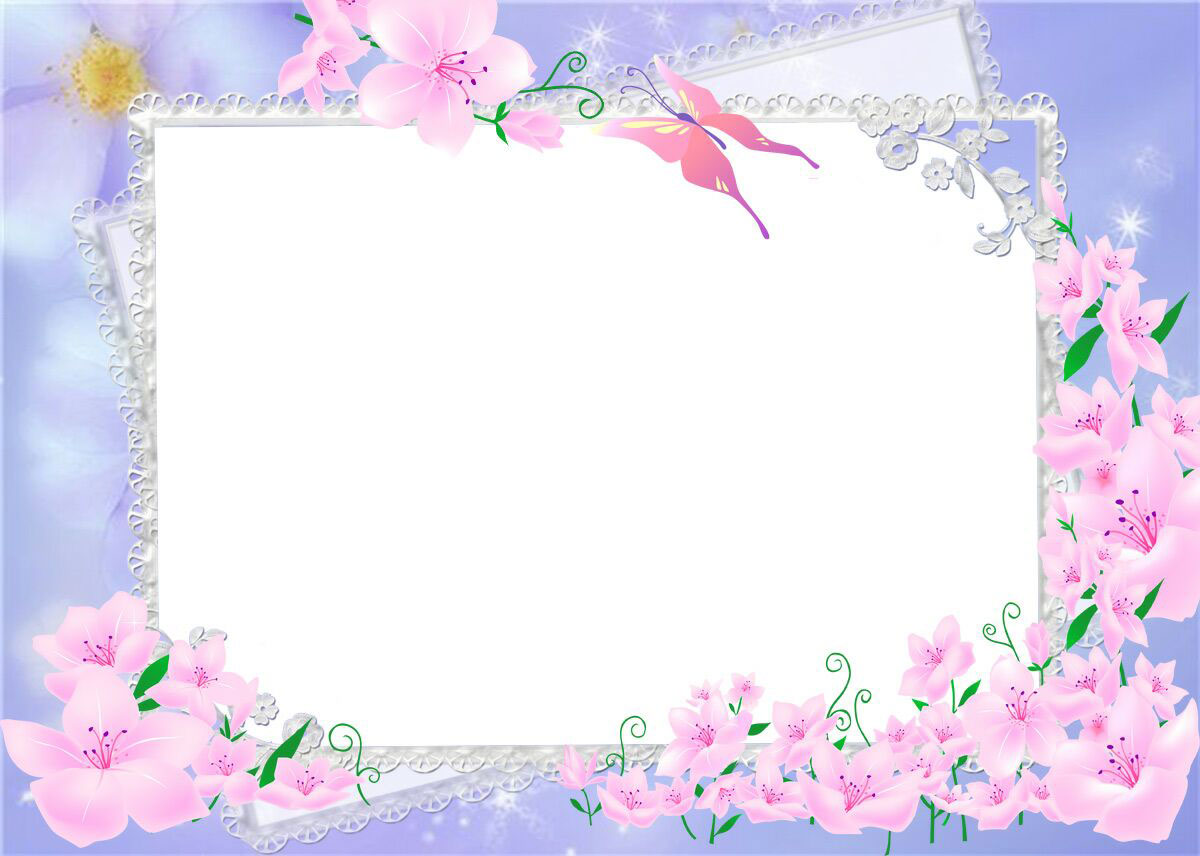 Мое образование
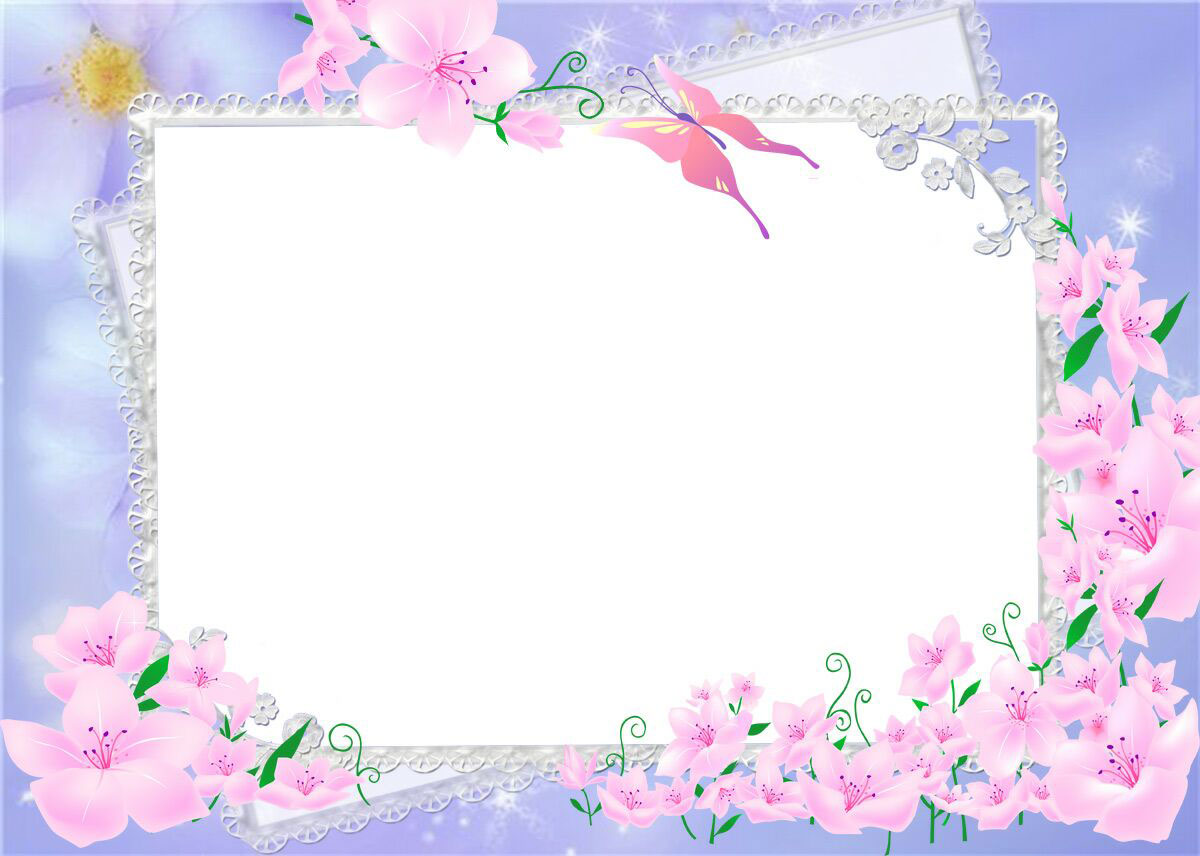 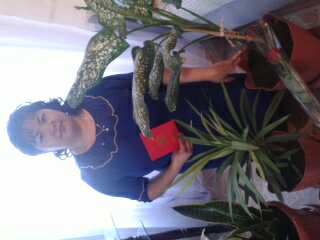 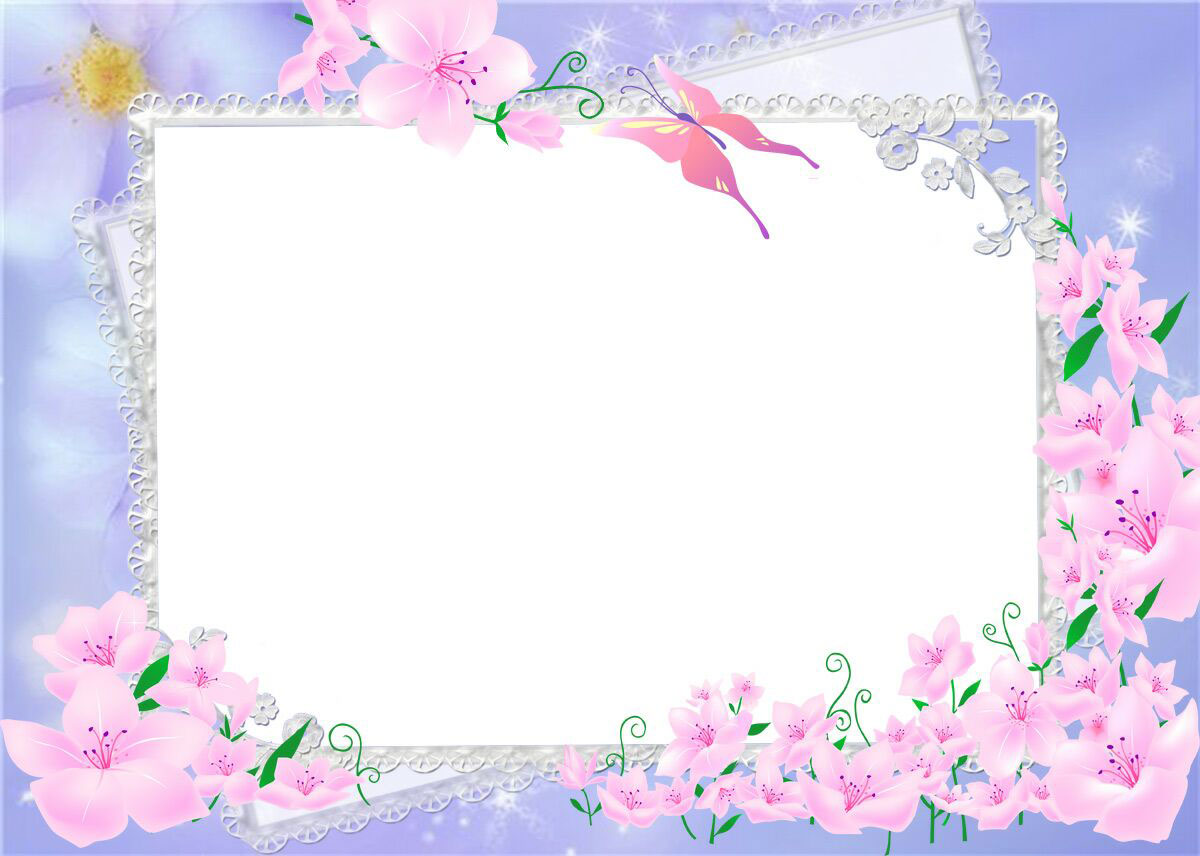 Моя семья
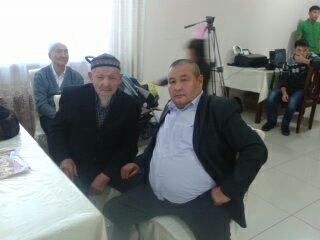 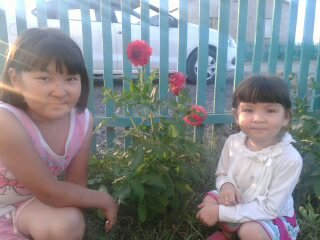 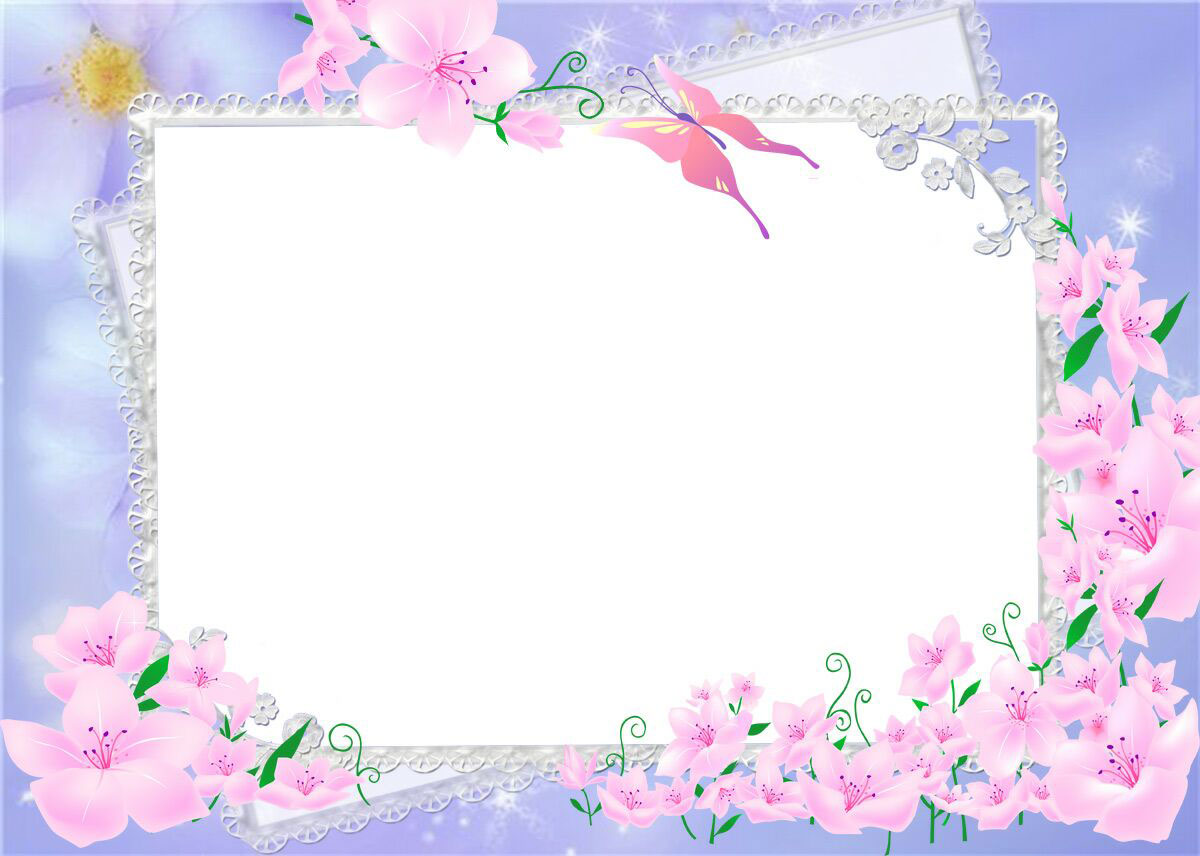 Мое хобби
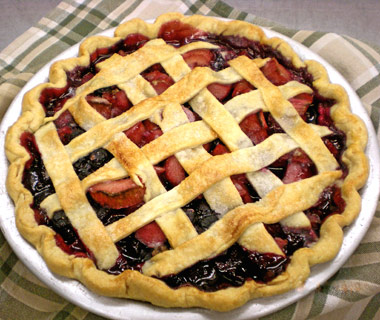 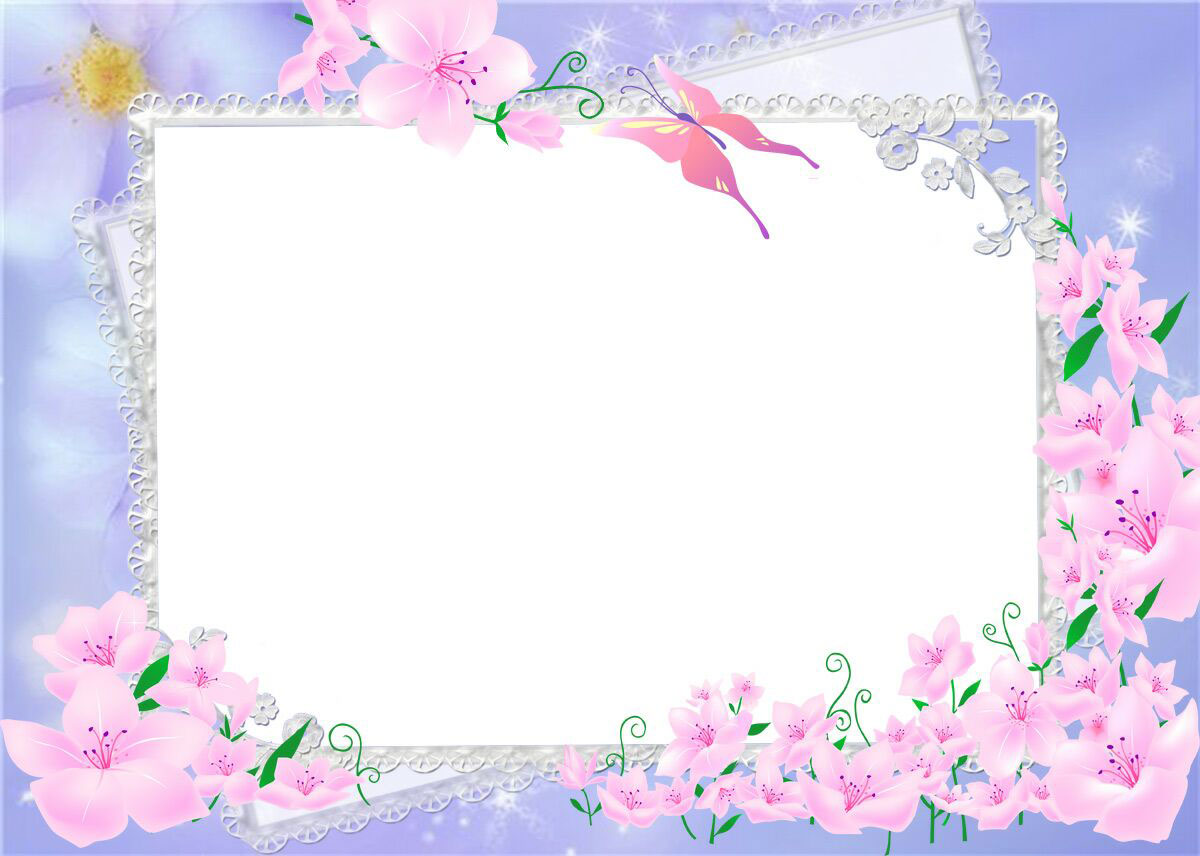 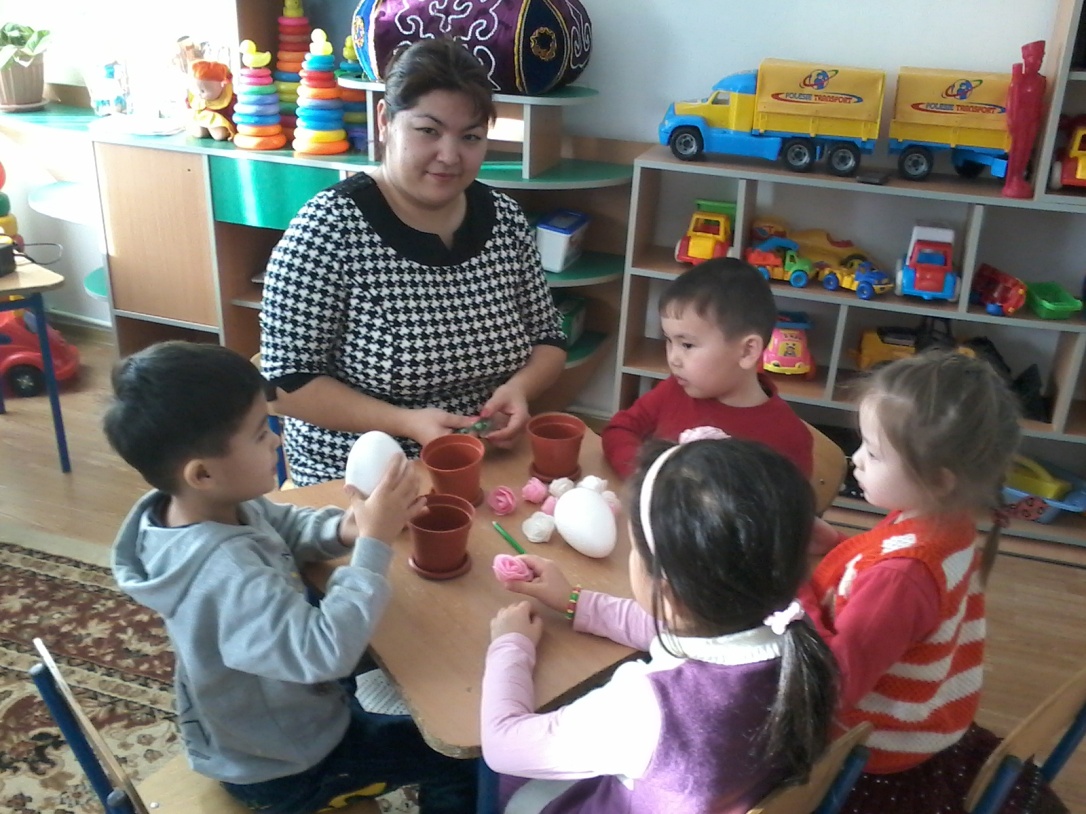 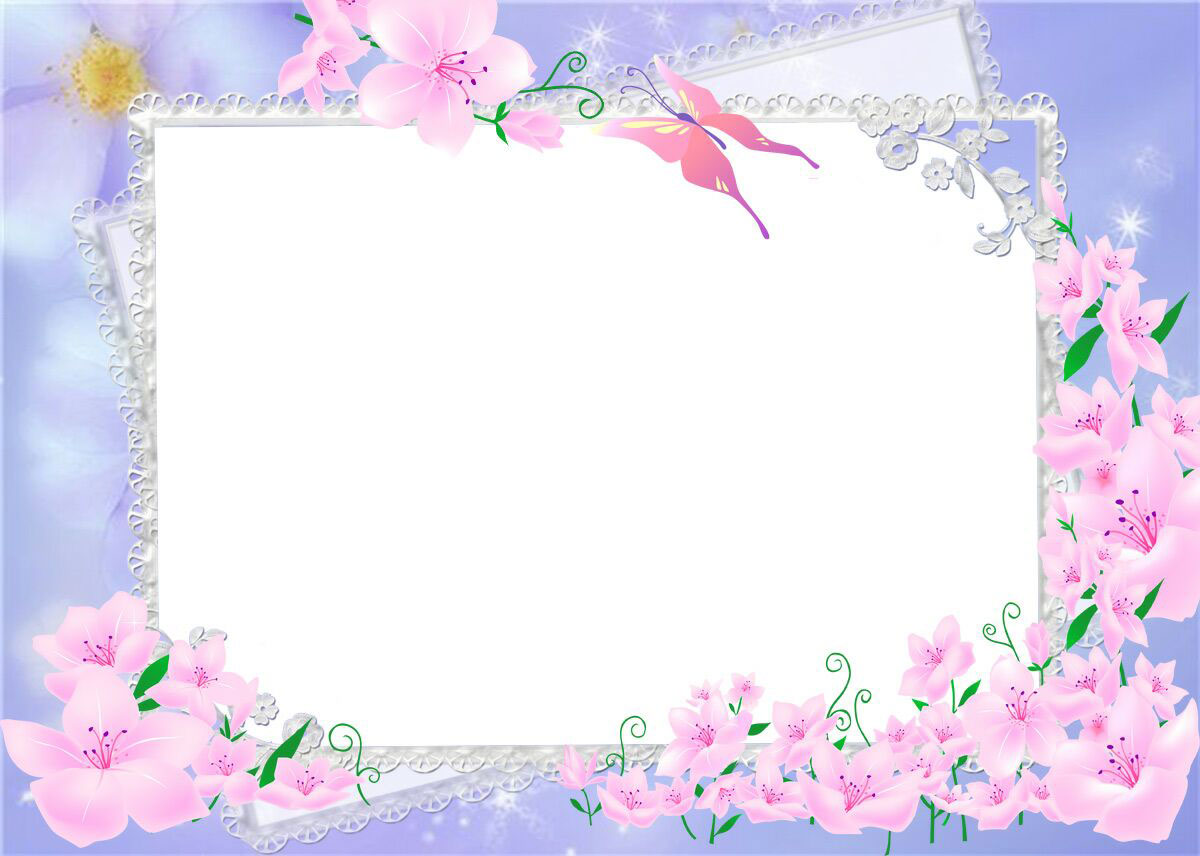 Мое педагогическое кредо: «Росток - доверенный нам мамой, лелеем, любим и растим»
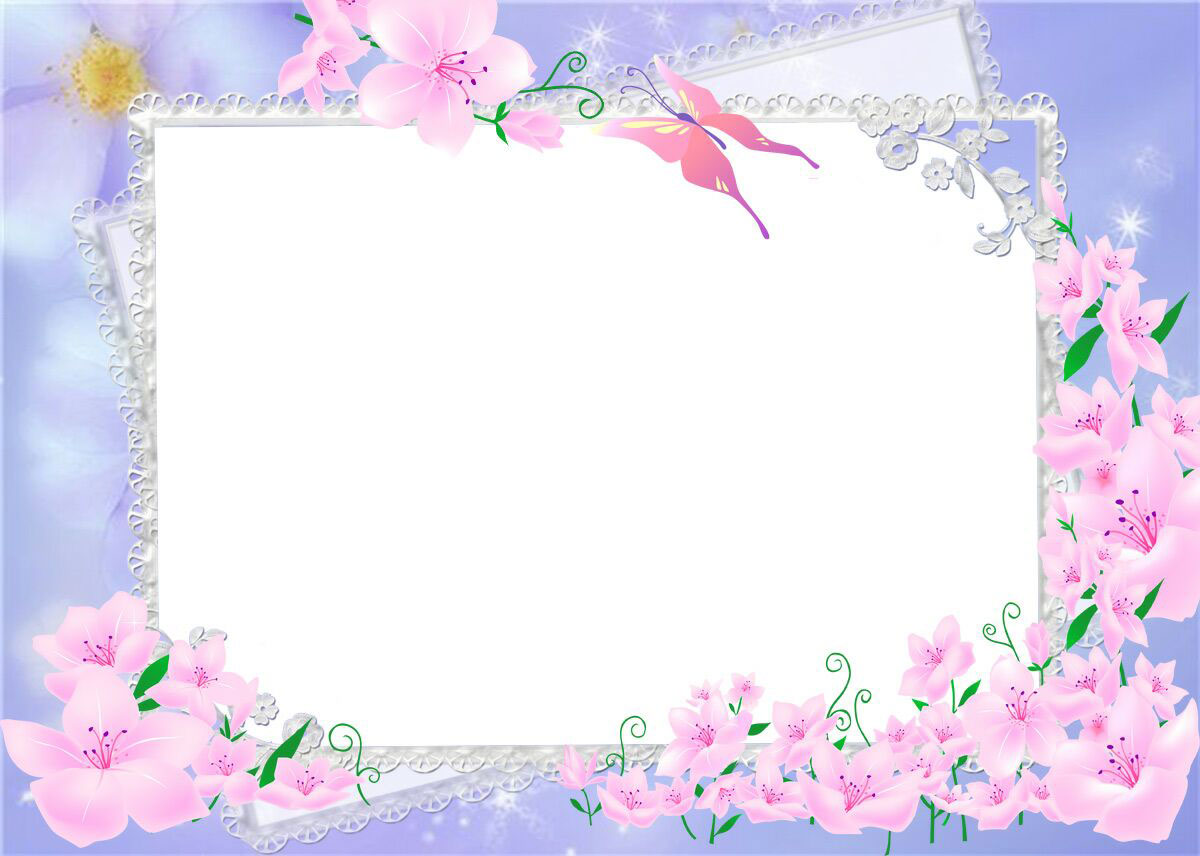 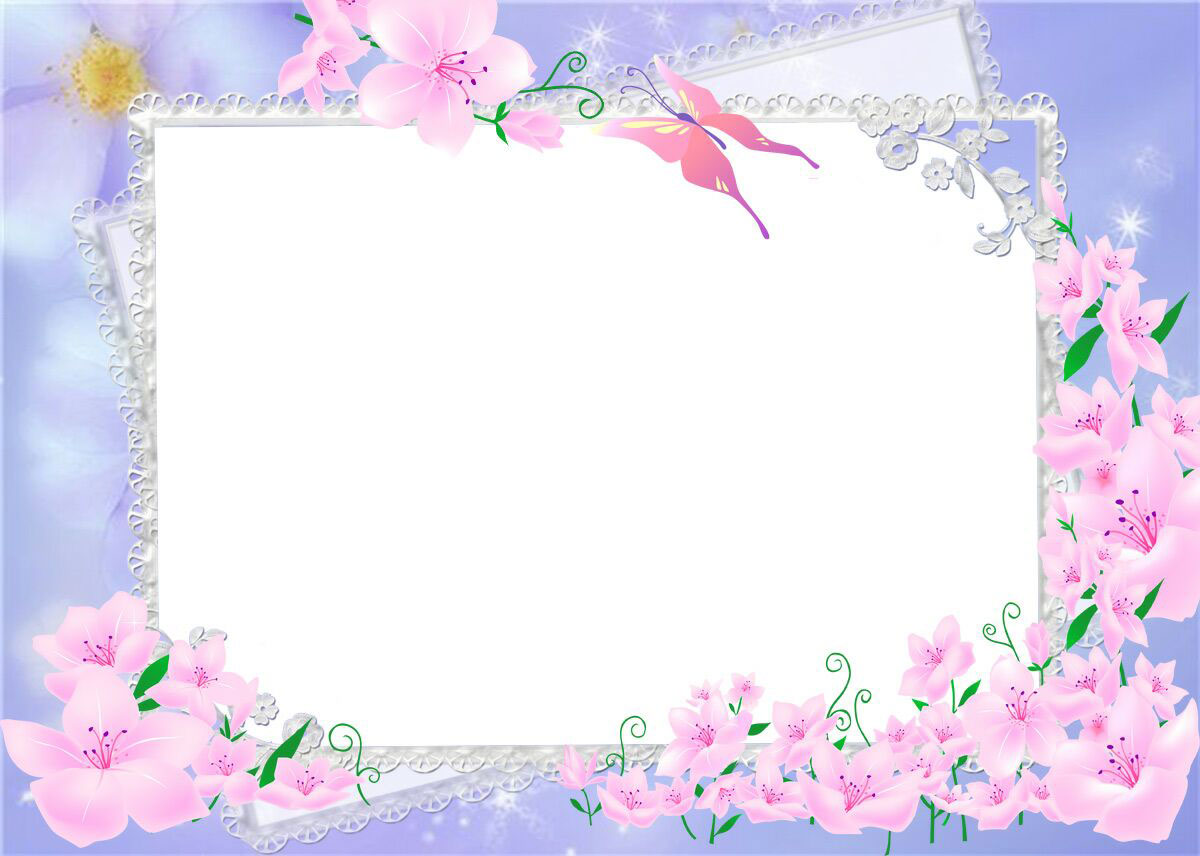 ЛУЧШИЙ    СПОСОБ СДЕЛАТЬ   ДЕТЕЙ СЧАСТЛИВЫМИ – СДЕЛАТЬ  ИХ ЗДОРОВЫМИ
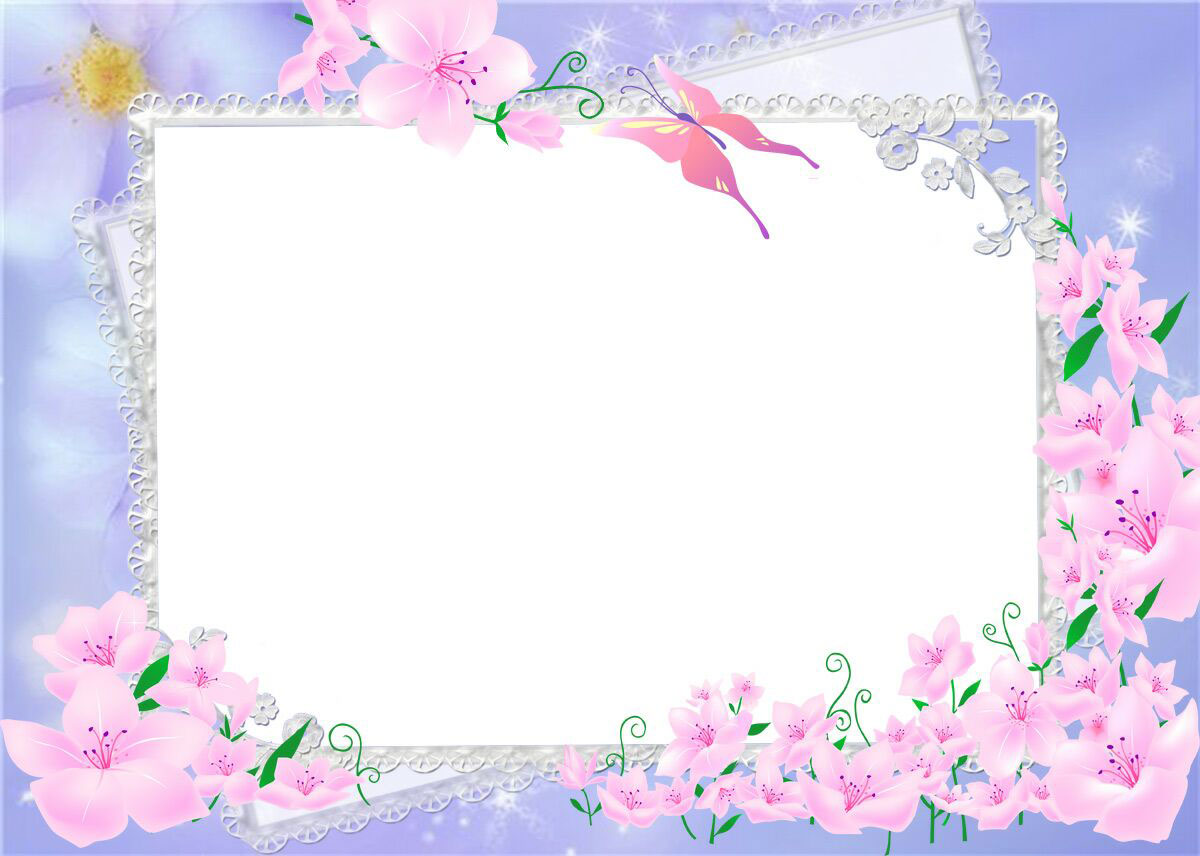 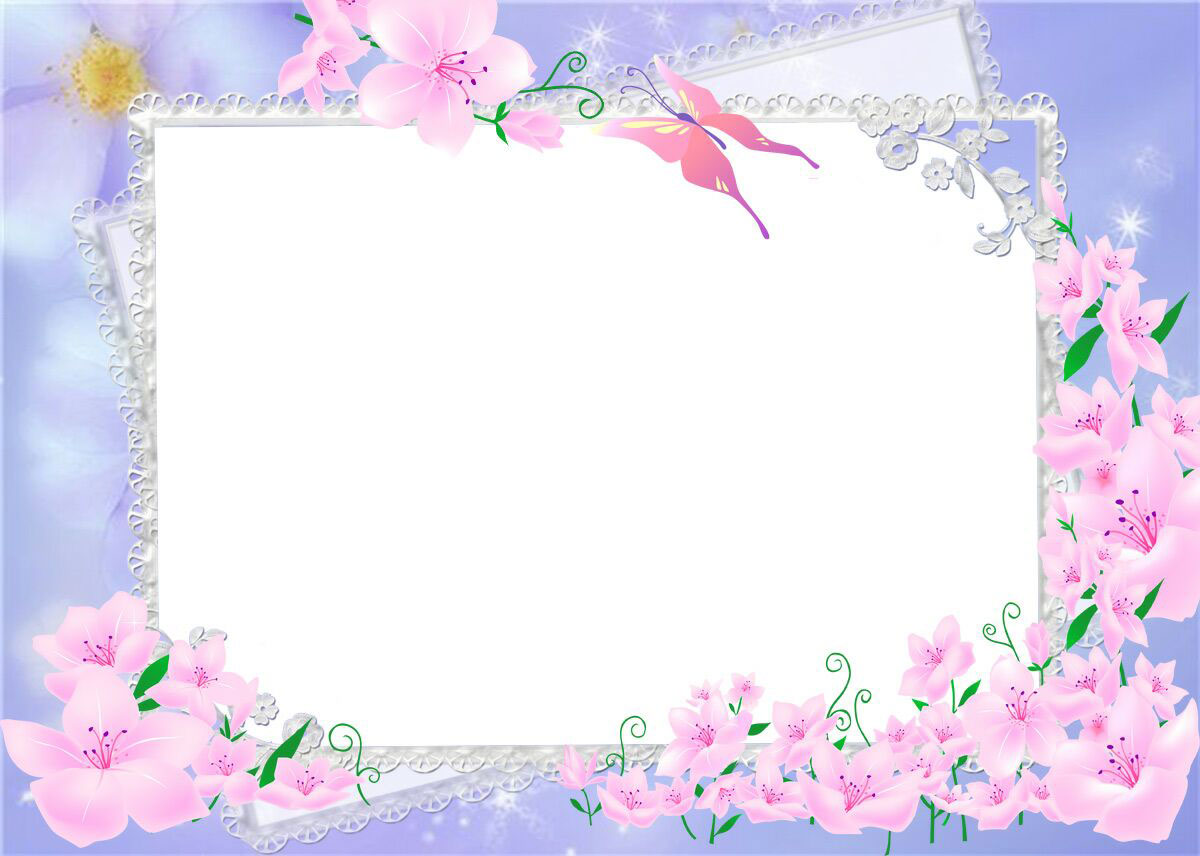 «Без игры нет, и не может быть полноценного умственного развития. Игра – это огромное светлое окно, через которое в духовный мир ребёнка вливается живительный поток представлений, понятий. Игра – это искра зажигающая огонёк пытливости любознательности».
Сухомлинский В.А.
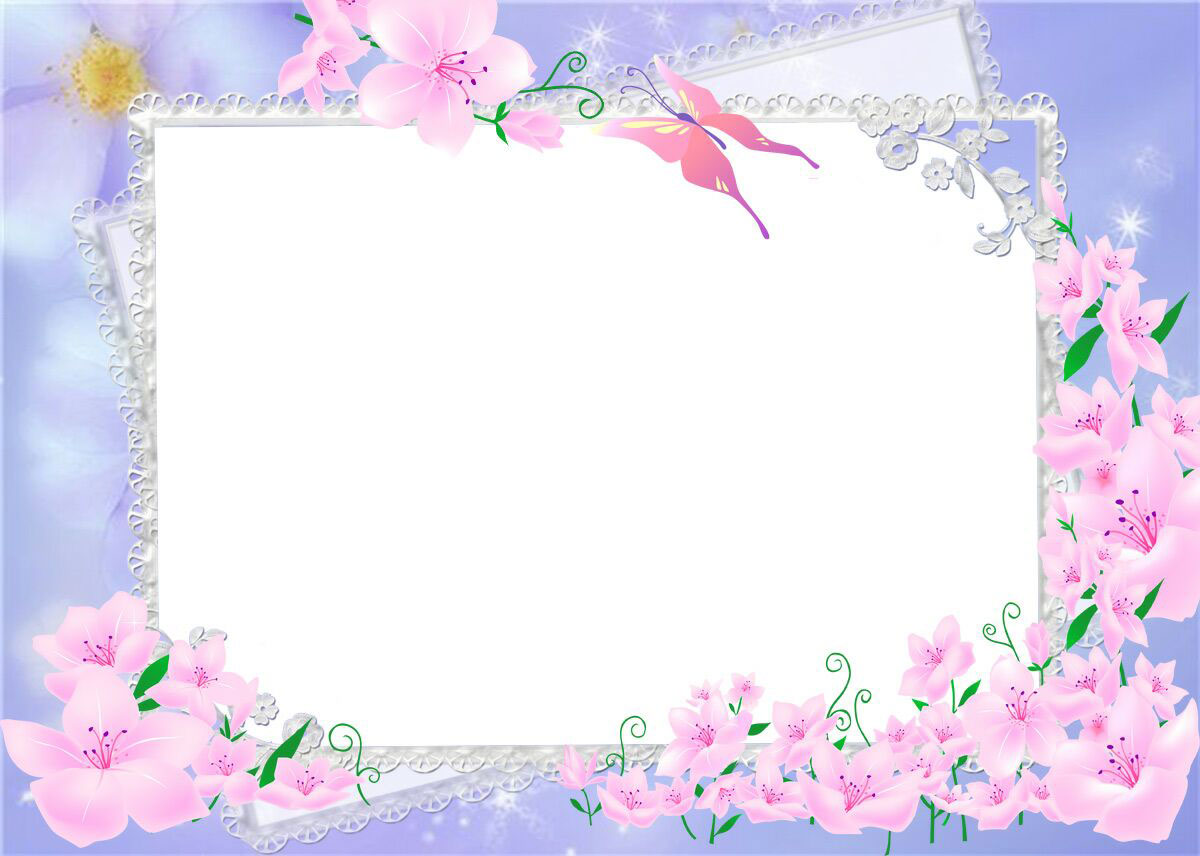 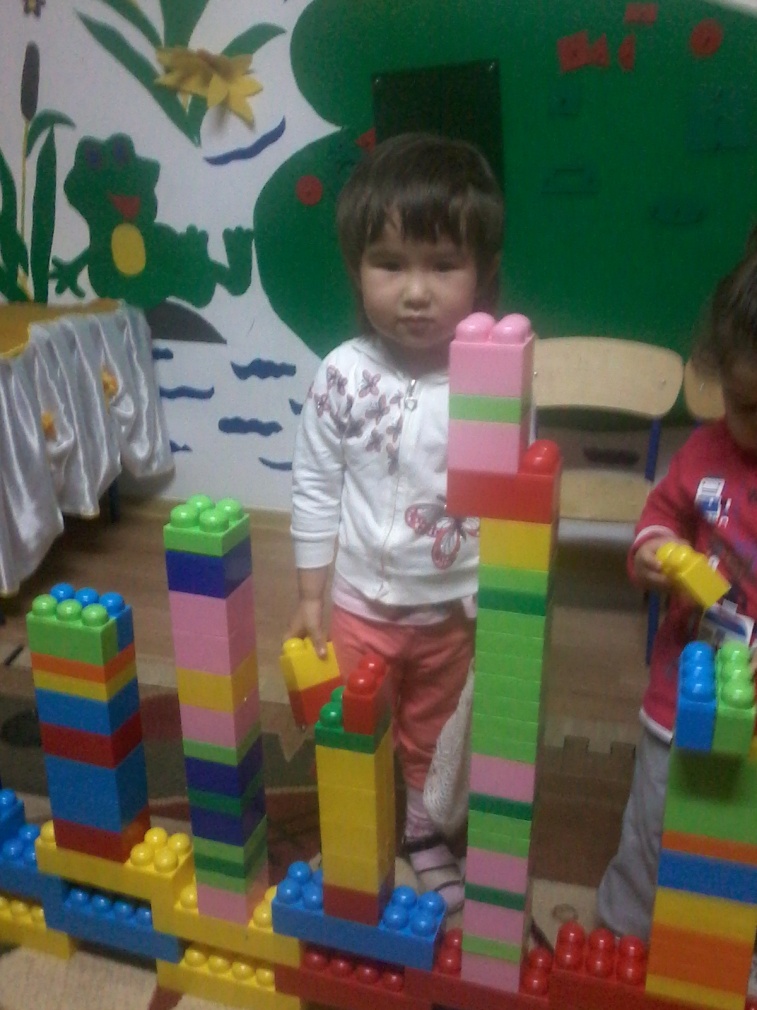 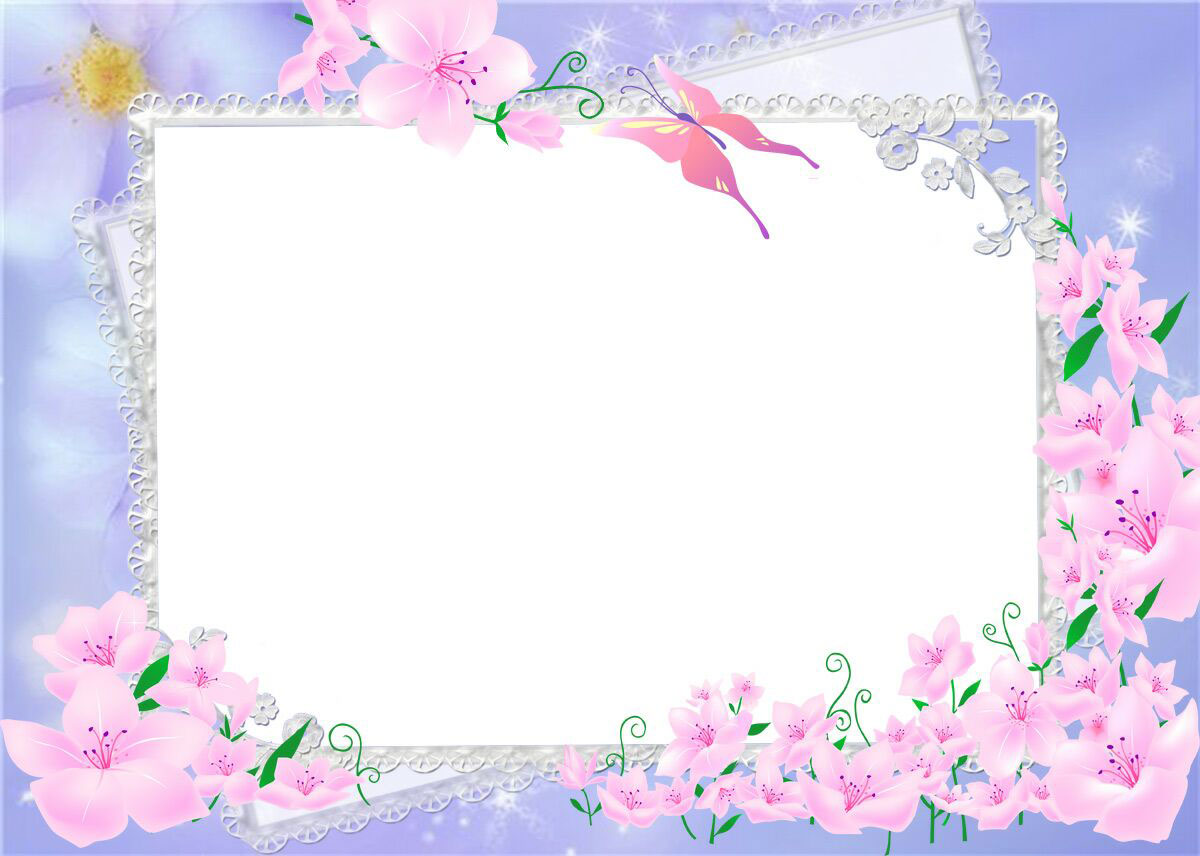 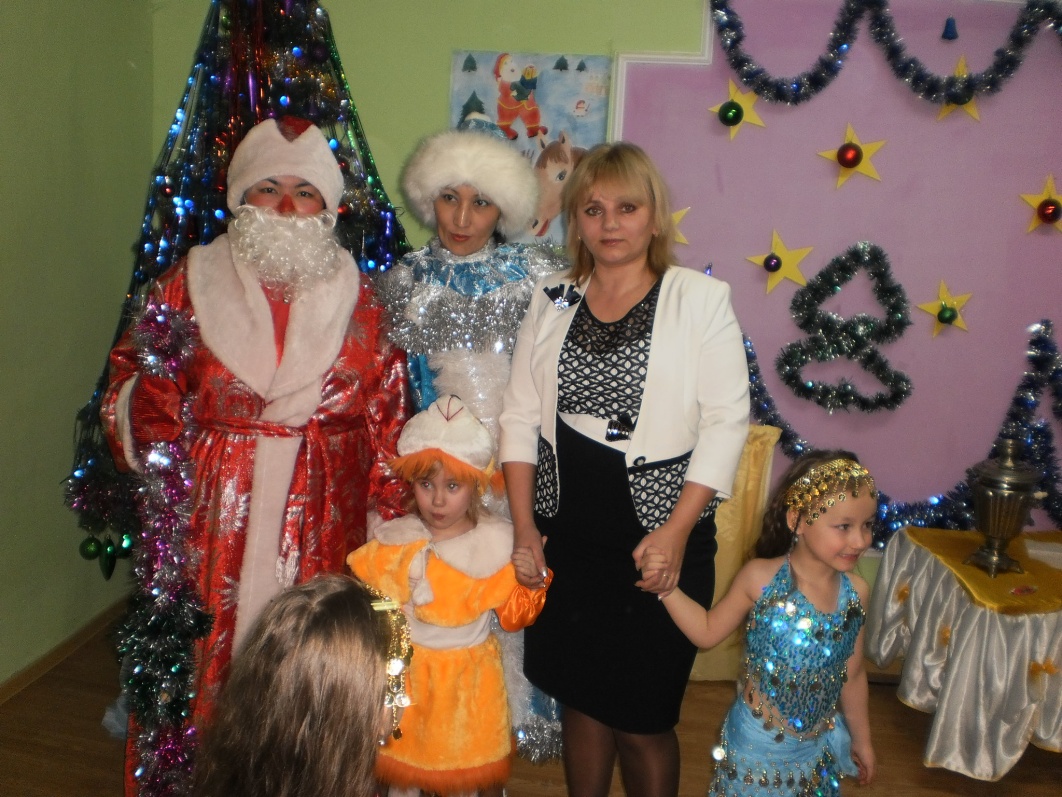 Назарларларыңызға рахмет!